مدیریت چاقی در بارداری
تهیه و تنظیم: دکتر مهناز معتمدی
1
چاقی
2
چاقی به صورت شاخص توده بدنی بالاتر و یا مساوی 30 تعریف می شود که به صورت ذیل طبقه بندی می شود(جدول شماره سه):
کلاسI: BMI ≥ 30-34.9
کلاسII:BMI ≥ 35-39.9 
کلاس III و یا چاقی مرضی:BMI ≥ 40 و بالاتر
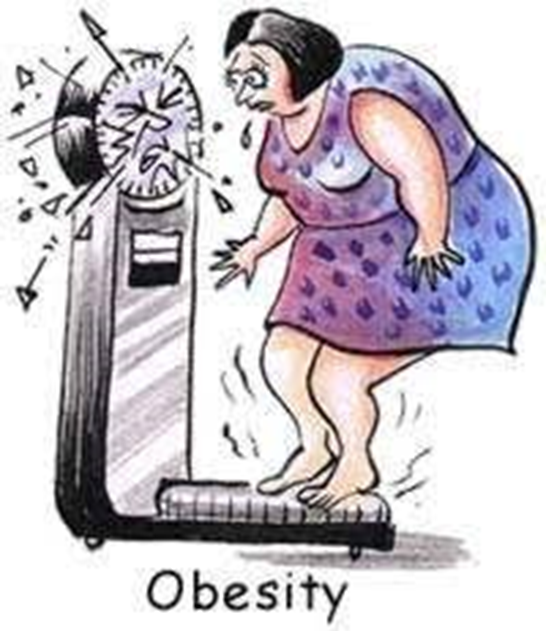 طبقه بندی شاخص توده بدنی
3
شیوع چاقی
4
تخمین زده شده است که ۲.۱ میلیارد نفر در دنیا (سی درصد جمعیت جهان) اضافه وزن دارند یا از چاقی مفرط رنج می برند و این آمار تا سال ۲۰۳۰ به نیمی از جمعیت جهان افزایش خواهد یافت. بر اساس این گزارش «هزینه گزاف مالی» چاقی رو به افزایش است و این هزینه شامل خدمات بهداشتی، غیبت از کار و افت بازده می شود.
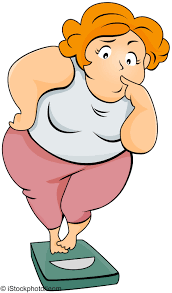 چاقی در ایران
5
یک سوم جمعیت ایران یعنی حدود ۲۵ میلیون نفر دارای اضافه وزن یا چاقی هستند که ۴۳ درصد آنان را مردان و ۵۷ درصد را زنان تشکیل می‌دهند. در بین استانها استان تهران و مازندران چاق ترین و کرمان و سیستان لاغرترین استانهای ایران هستند. کشور ما در رده بندی فوربس در مکان 77 ام از لحاظ چاقی قرار گرفته است.
چاقی در ایران...
6
با توجه به اینکه درصد زیادی از زنان کشور ما مبتلا به اضافه وزن و چاقی هستند؛ در نتیجه تعداد زنان دارای اضافه وزن و چاقی که در سنین باروری هستند و باردار می شوند نیز به تبع آن افزایش می یابد و با توجه به عوارض چاقی بر سلامتی، این موضوع نیازمند توجه و مداخله به منظور پیشگیری از ایجاد عوارض مادری و جنینی است.
پاتوبیولوژی:
7
بافت چربی یک عضو اندوکرین فعال است و عملکرد بافت چربی بسیار پیچیده تر از ذخیره چربی است.
 هر زمان که مقدار این بافت بیش از حد افزایش یابد ممکن است در بسیاری از سیستم های بدن بر روی مسیرهای متابولیک، عروقی و به ویژه مسیرهای التهابی و به دنبال آن بر پیامدهای بارداری تاثیر نامناسب داشته باشد.
عوارض طولانی مدت چاقی
8
9
چاقی در بارداری
شیوع چاقی در زنان سنین باروری و بارداری
10
به موازات افزایش شیوع چاقی در جمعیت عمومی، شیوع چاقی در زنان سنین باروری و دوران بارداری نیز افزایش یافته است.
 مرکز جمعیت ایالات متحده براساس اطلاعات آماری سلامت کشور، شیوع چاقی (BMI≥30) در زنان سنین 20 تا 39 سال را در سال های 2011 تا 2014 ، برابر با 34/4 درصد اعلام کرده است. 
این میزان در زنان سیاه پوست بالاتر و برابر با 59/9 درصد بوده است و به طور کلی نسبت به سال های قبل افزایش چشمگیری را نشان می دهد.
عوارض چاقی در بارداری
11
چاقی در بارداری با افزایش عوارض و خطرات پره ناتال و مادری شامل سقط جنین، آنومالی های مادرزادی جنینی، ترومبوآمبولی، دیابت بارداری، پره اکلامپسی، اختلال لیبر، خونریزی پس از زایمان، عفونت زخم، مرده زایی و مرگ نوزادی، افزایش میزان سزارین و همچنین افزایش استفاده از خدمات و مراقبت های بهداشتی و هزینه ها همراه است.
 این خطرات با افزایش درجه چاقی بیشتر می شوند. 
کاهش میزان باروری به دلیل افزایش مقاومت نسبت به انسولین نیز از جمله عوارض چاقی می باشد.
Potential Issues in Pregnancy
12
وزن گیری مادر و نیاز به انرژی
13
به دلیل رسوب بالای چربی در زنان با شاخص توده بدنی بالا هزینه - انرژی برای این زنان به طور چشمگیری کم تر است و بنابراین توصیه وزن گیری مناسب برای زنان چاق افزایش 5 تا 9 کیلوگرم است
مراقبت های پیش از بارداری و بارداری در زنان چاق
14
15
پیش از بارداری
مشاوره پیش از بارداری ، ارزیابی و مراقبت
سرویس های ارائه دهنده خدمات اولیه بایستی اطمینان حاصل کنند که تمامی زنان سنین باروری، فرصت دستیابی به وزن ایده آل را پیش از باردار شدن دارند.
 مشاوره در رابطه با وزن و سبک زندگی بایستی در جلسات مشاوره تنظیم خانواده انجام شده؛ وزن، شاخص توده بدنی و اندازه دور مچ باید به طور منظم ارزیابی شود.
همه زنان چاق که برنامه ریزی جهت باردار شدن دارند بایستی مشاوره شده و این مشاوره باید شامل:
16
ارائه آگاهی و اطلاعات در مورد اثرات نامناسب چاقی بر روی باروری.
ارائه آگاهی و اطلاعات در مورد خطر چاقی در بارداری و زایمان و افزایش خطر عوارض مادری و جنینی در زنان چاق
ارزیابی و غربالگری عوارض طبی مرتبط با چاقی( مانند دیابت، فشارخون) و مداخلات مناسب برای بهبود وضعیت سلامت مادری.
مشاوره در مورد مزایای کاهش وزن قبل از اقدام به باردار شدن
ارزیابی اختلالات مرتبط با خوردن و ارائه پیشنهادات روانشناختی جهت رفع آن 
در همه زنانی که قصد بارداری دارند باید قد و وزن اندازه گیری شده و شاخص توده بدنی (BMI) تعیین گردد و برای حفظ BMI در محدوده  kg/m220 تا kg/m225 تشویق شوند.
زنان چاق بایستی تشویق شوند که یک برنامه کاهش وزن (رژیم، ورزش، اصلاح رفتاری) و حتی درمان دارویی و جراحی ، در صورت نیاز،  را قبل از اقدام به بارداری داشته باشند؛ زیرا  کاهش وزن اثرات مثبتی بر عملکرد باروری، پیامد بارداری و سلامت کلی بدن دارد.
توجه:  تقریبا تمامی داروهای تجویزی جهت کاهش وزن دارای اثرات نامطلوب جنینی هستند و نباید در دوران بارداری مورد استفاده قرار بگیرند.

زنان بایستی برای اتخاذ سبک زندگی سالم از طریق بهبود کیفیت رژیم غذایی و الگوهای فعالیت فیزیکی تشویق شوند.
در مواردی که پزشکان و مراقبین سلامت از دانش و یا زمان لازم و کافی برای ارائه مشاوره برخوردار نیستند؛ زنان باید به متخصصین تغذیه و رژیم غذایی ارجاع شوند.
توصیه به مصرف روزانه 5 میلی گرم اسید فولیک از حداقل یک ماه قبل از بارداری و در طول سه ماهه اول بارداری 
در زنان دارای اضافه وزن و مبتلا به چاقی احتمال شکست قرص های خوراکی ضد بارداری بیش تر است و باید در رابطه با روش پیشگیری مناسب مشاوره شوند.
17
دوران  بارداری
18
19
سه ماهه اول: 

الف- ارزیابی پایه: 
اندازه گیری وزن و محاسبه شاخص توده بدنی و ثبت در پرونده و همچنین ثبت الکترونیکی در صورت موجود بودن. وزن و قد گزارش شده توسط مادر نباید جایگزین اندازه گیری وزن و قد و محاسبه BMI شود.
اندازه گیری فشار خون با استفاده از یک فشارسنج با بازوبند متناسب در همه مراقبت های قبل و پس از زایمان
انجام سونوگرافی اولیه برای تعیین سن بارداری و تعداد جنین ها
بررسی داروهایی که مادر مصرف می کند بخصوص داروهای کاهش دهنده وزن، که  بلافاصله بایستی مصرف آن قطع گردد، و داروهای کاهنده قند خون ، که بایستی اغلب با انسولین جایگزین می شوند
ارزیابی پایه...
20
غربالگری دیابت. روش های غربالگری در بیمارانی که تحت جراحی چاقی(بای پس) قرار گرفته اند ممکن است نیاز به اصلاح داشته باشند.
ارزیابی میزان پروتئین ادرار، کراتینین، تعداد پلاکت ها و آزمون های کبدی. نتایج این آزمایشات برای مقایسه با مقادیر آزمایشگاهی بعدی در صورت نیاز به ارزیابی مادر از نظر پره اکلامپسی انجام می شوند مفید هستند. چاقی به عنوان یک عامل خطر برای ابتلا به بیماری کبد چرب غیر الکلیک شناخته شده است(NASH).
به مادران دارای  BMI مساوی و یا بالاتر از 30 توصیه می شود که روزانه 10 میکروگرم ویتامین D در طول بارداری و همچنین در هنگام شیردهی مصرف کنند.
در مادرانی که تحت عمل جراحی باریاتریک قرار گرفته اند، از جهت کفایت ویتامینی و تغذیه ای باید ارزیابی و درمان شوند. در صورت لزوم مکمل های ویتامین D  ،B12 ،A ، اسید فولیک و کلسیم تجویز گردد. 
در زنانی که باند معده دارند باید توسط تیم باریاتریک خودشان ارزیابی شوند زیرا ممکن است به تنظیم باند نیاز داشته باشند.
21
ب- مشاوره:

بیمار بایستی اطلاعات مربوط به خطرات بالقوه چاقی در بارداری (همانطور که در بالا توضیح داده شد)، رژیم غذایی و افزایش وزن در بارداری را دریافت کند.
 رژیم غذایی، افزایش و یا کاهش وزن و فعالیت فیزیکی باید در دوران بارداری و پس از زایمان به طور مرتب بررسی گردد. 
به مادران چاق توصیه شود که جهت انجام مراقبت ها به مراکز دارای خدمات مشاوره ای مراجعه کنند. همچنین انجام زایمان در یک مرکز مجهز مانند بیمارستان توصیه می شود. انجام زایمان در منزل و یا واحدهای زایمانی در این مادران مناسب نبوده و توصیه نمی گردد.
مشاوره...
22
-افزایش وزن در بارداری:

 طی بارداری کاهش وزن توصیه نمی شود. انجمن طب (IOM) راهنمای مقادیر مناسب افزایش وزن در بارداری را ارائه داده است (جدول شماره5). مداخله های تغذیه ای متعددی برای محدود کردن وزن گیری به این اهداف وجود دارد از جمله مداخلات در سبک زندگی و فعالیت فیزیکی. 
محدود کردن افزایش وزن در بارداری در زنان باردار چاق می تواند باعث کاهش برخی از عوارض نامناسب بارداری همانند ماکروزومی گردد در حالی که کاهش وزن در بارداری با افزایش خطر نوزادان SGA همراه است.
23
آنوپلوئییدی جنینی:
 رویکرد غربالگری آنوپلوئیدی در بارداری در زنان چاق همانند جمعیت عمومی و بدون در نظر گرفتن شاخص توده بدنی است. محدودیت ها و چالش های هر روش غربالگری بایستی تعیین شده و به بیماران به طور متناسب مشورت داده شود. 
زنان چاق در معرض افزایش خطر آنوپلوئیدی جنینی نیستند اما با این وجود چاقی بر عملکرد آزمون های غربالگری تاثیر می گذارد و احتمال شکست و یا نتیجه نادرست غربالگری DNA سلول های آزاد جنینی بیشتر اتفاق می افتد زیرا در این زنان کسر سلول های آزاد DNA جنینی ممکن است کمتر باشد.
آزمون های غربالگری مبتنی بر سرم در سه ماهه اول و دوم بارداری بر اساس وزن مادر تنظیم می شوند بنابراین چاقی بر عملکرد این آزمون ها تاثیر نمی گذارد. با این وجود صحت اندازه گیری NT در این زنان ممکن است سخت تر باشد
24
ارجاعات مادر:
در صورت وجود شک به بیماری های قلبی عروقی بایستی مادر به متخصص قلب و یا متخصص ریه جهت انجام آزمون های تشخیصی بیشتر ارجاع داده شود.
براساس شاخص توده بدنی، وجود علائم و نشانه هایی همانند خروپف، آپنه واضح و/ یا به خواب رفتن در حین رانندگی،  مادر به متخصص خواب ارجاع شود. با وجودی که دستورالعمل کلی در رابطه با غربالگری آپنه انسدادی هنگام خواب صرفا براساس شاخص توده بدنی موجود نیست اما خطر آپنه در زنان با شاخص توده بدنی بالاتر از kg/m2 30  در یک مطالعه 15/4 درصد بوده است. 
ارجاع به متخصص تغذیه معتبر برای انجام مشاوره می تواند برنامه ها و اهداف تغذیه ای و همچنین راهنمایی هایی را در رابطه با تغییرات سبک زندگی برای مادران فراهم کند.
25
ج- ارزیابی بیهوشی:
 زنان باردار دارای شاخص توده بدنی مساوی و یا بالاتر از 30 باید قبل از زایمان توسط یک متخصص بیهوشی ارزیابی شوند تا مشکلات بالقوه مربوط به دسترسی های عروقی و بیهوشی عمومی و یا منطقه ای شناسایی شوند. برنامه ریزی جهت بیهوشی در صورت نیاز بایستی مورد بررسی قرار گرفته و در پرونده پزشکی مادر ثبت گردد.
26
د- ارزیابی خطر ترومبوآمبولی:
 همه زنان چاق بایستی در نخستین ویزیت قبل از تولد و همچنین در طول بارداری از نظر خطر ترومبوآمبولی ارزیابی شده و پروفیلاکسی بر اساس راهنمای مورد تایید انجام شود.
27
سه ماهه دوم:
28
تجویز آسپیرین با دوز کم: 

تجویز آسپیرین با دوز کم(81 میلی گرم) در زنان چاق دارای فاکتورهای خطر پره اکلامپسی می تواند مفید باشد. چاقی (BMI≥30 kg/m2) یک فاکتور خطر متوسط برای پره اکلامپسی محسوب می گردد و در صورتی که فاکتورهای خطر متوسط دیگری داشته باشد تجویز آسپیرین با دوز کم توصیه می شود.  
سایر عوامل خطر متوسط عبارت هستند از: بارداری اول(نولی پاریتی)، سابقه خانوادگی پره اکلامپسی(خواهر و یا مادر)، نژاد، سطح اقتصادی- اجتماعی پایین، سن مساوی و یا بالاتر از 35 سال، عوامل فردی( مانند  LBWیا  SGA)، سابقه پیامد نامطلوب بارداری، فاصله بیش از ده سال با بارداری قبلی. 

پرخطر در نظر گرفتن زنان چاقی که دارای چند فاکتور خطر متوسط هستند؛ اختصاصی و بر حسب مورد و همچنین ارتباط بین عوامل خطر انجام می شود.
ارزیابی سونوگرافی جنینی: 

در هفته های 18 تا 20 بارداری، بایستی یک سونوگرافی برای بررسی جزئیات آناتومیک جنینی و غربالگری جنین از نظر ناهنجاری های جنینی انجام شود. از آنجایی که چاقی شکمی می تواند باعث اشکال در تفسیر شود؛ ممکن است لازم باشد که ارزیابی اولتراسونیک پیگیری شود.

با توجه به محدودیت های سونوگرافی با افزایش درجه چاقی، استفاده همزمان از اندازه گیری آلفا فتو پروتئین سرم مادری به منظور غربالگری نقایص لوله عصبی و سایر نقایص مادرزادی پیشنهاد می گردد.
با توجه به افزایش ناهنجاری های قلبی جنینی و دشواری تشخیص در زنان چاق، ایده آل است که علاوه بر ارزیابی سونوگرافی دوران بارداری به منظور بررسی قلب جنین( حفرات قلبی، راه های خروجی، نمای عروقی و مشاهده تراشه)، اکوکاردیوگرافی  جنینی نیز در زنان باردار چاق انجام شود.
29
30
غربالگری دیابت بارداری: 
 غربالگری دیابت بارداری در هفته های 24 تا 28 هفتگی انجام  شود. در زنانی که یکی از اعمال جراحی بای پس انجام داده اند بایستی از روش های دیگر غربالگری دیابت استفاده شود زیرا دادن مقادیر بالای گلوکز باعث ایجاد سندرم دامپینگ می شود.
سه ماهه سوم:
31
ارزیابی رشد جنین: ارزیابی بالینی رشد جنین از طریق لمس شکمی در زنان چاق چالش برانگیز است. ارزیابی سونوگرافیک هر 4 تا 6 هفته معقول است. 
ارزیابی سلامت جنین:   با وجود آن که از دست دادن جنین در زنان باردار چاق افزایش می یابد؛ اما مکانیسم آن هنوز نامشخص است. ارزیابی های پیش  از تولد براساس موارد مامایی انجام می شود.
چرخش سفالیک خارجی:  چرخش سفالیک خارجی منع کاربرد ندارد و با توجه به عوارض بیشتر سزارین در این زنان می تواند مفید نیز باشد.
ارزیابی خطر: در سه ماهه سوم مادر باردار چاق بایستی از نظر نحوه اداره زایمان و احتمال حیات جنین توسط یک متخصص واجد شرایط ارزیابی گردد.
مدیریت هنگام زایمان
32
محل زایمان: زایمان زنان دارای BMI≥35 kg/m2  باید در مراکز مجهز به خدمات مشاوره ای (چند تخصصی) و دارای سرویس های خدمات نوزادی انجام شود.
وسایل و تجهیزات: اطمینان از این که لیبر و اتاق زایمان دارای وسایل و تجهیزات مناسب برای مراقبت از یک مادر چاق است همانند لباس، تخت، تخت عمل، وزنه، وسایل حمل و نقل و انتقال، تجهیزات بالابر، ابزار جراحی و... که مناسب افراد چاق باشند.
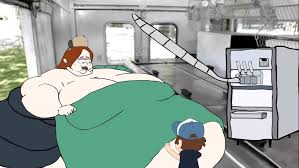 مدیریت هنگام زایمان...
33
مانیتورینگ جنینی: مانیتورینگ جنینی با استفاده از یک ترانسدیوسر اولتراسونیک خارجی داپلر در زنان چاق دشوار است. جایگزین کردن یک الکترود داخلی پوست سر جنین جایگزین مناسبی است. (استفاده از الکترودهای شکمی مادری یک روش جدید و غیر معمول است اما به نظر می رسد که در این مادران قابل اعتماد باشد).
مشاوره بیهوشی: ارزیابی تمامی  مادران چاق توسط یک متخصص بیهوشی قبل از شروع لیبر و یا در اوایل لیبر توصیه می شود زیرا این زنان در معرض خطر بیشتری از نظر عوارض بیهوشی هستند. 
در زنانی که زایمان واژینال برنامه ریزی شده است؛ جایگزین کردن یک کاتتر اپیدورال و یا اسپاینال در ابتدای لیبر نیاز به بیهوشی عمومی در مواردی که مادر به طور اورژانسی به جراحی نیاز پیدا می کند را از بین می برد.
مدیریت هنگام زایمان...
34
زمان بندی و روند زایمان: انجام زایمان در تاریخ تخمینی زایمان. این کار برای کاهش خطر مرده زایی و عوارض ناشی از ادامه رشد جنین توصیه می شود. یک پروتکل این است که زایمان در تاریخ تقریبی زایمان در زنانی انجام شود که دارای یکی از ویژگی های ذیل باشد:
BMI≥40 kg/m2 در پیش از بارداری
BMI=35-39/9kg/m2 در پیش از بارداری به همراه دیابت ملیتوس یا جنینLGA
BMI=30-34/9kg/m2 در پیش از بارداری به همراه دیابت ملیتوس و جنینLGA
بر اساس مطالعات انجام شده با اجرای این پروتکل میزان سزارین را افزایش نداده و کاهش نیز داده است و شیوع ماکروزومی جنینی نیز کاهش یافته است.
تصمیم گیری در مورد انجام زایمان واژینال به دنبال سزارین قبلی(VBACK) در زنان دارای BMI≥30 kg/m2 باید به صورت فردی بررسی شده و تمامی عوامل و شرایط بالینی در نظر گرفته شوند.
 کنترل فعال لیبر در مرحله سوم زایمان در مورد زنان چاق بایستی انجام شده و در پرونده ثبت گردد.
مدیریت هنگام زایمان...
35
اینداکشن: در غیاب اندیکاسیون های مامایی و طبی برای انجام القای زایمان، چاقی مادر به تنهایی اندیکاسیون القاء محسوب نشده و انجام زایمان طبیعی باید تشویق شود.
بیهوشی: در هنگام پذیرش مادر دارای BMI≥40 kg/m2 در بخش زایمان، در صورتی که مداخلات جراحی پیش بینی می شود؛ بایستی به متخصص بیهوشی اطلاع داده شود. این موضوع باید در پرونده بیمار ثبت گردد.
پرسنل اتاق عمل باید نسبت به هر مادری که دارای وزن بیش از 120 کیلوگرم است و نیاز به مداخلات جراحی پیدا می کند مطلع گردند.
36
زایمان سزارین
پروفیلاکسی  ترومبوآمبولی: چاقی، دوران پس از زایمان و زایمان سزارین عوامل خطر مستقلی برای ترومبوآمبولی (VTE) وریدی محسوب می شوند. کالج متخصصین زنان و زایمان آمریکا، استفاده  از روشهای فشرده سازی بادی در هنگام سزارین و همچنین هیدراسیون، پروفیلاکسی مکانیکی ( استفاده از جوراب های فشاری مدرج) و دارویی را در زنان پرخطر برای ترومبوآمبولی وریدی که سزارین می شوند تایید میکنند.   
پروفیلاکسی آنتی بیوتیکی: زایمان سزارین در زنان چاق() خطر ابتلا به عفونت زخم را افزایش می دهد و بنابراین دوز مناسب آنتی بیوتیک پروفیلاکسی باید بر اساس وزن مادر تجویز گردد(براساس راهنمای بالینی). 
موضوعات تکنیکی:
پست پار توم
37
در مواردی که زایمان سزارین انجام می شود، مراقبت های پس از زایمان بایستی برای کاهش خطر عوارض پس از جراحی مرتبط با چاقی تغییر داده شود.
چاقی با کاهش میزان آغاز و تداوم شیردهی از پستان همراه است. این زنان باید از تشویق و حمایت متخصصین در رابطه با مزایای شیردهی، شروع و تداوم آن در هنگام زایمان و پس از آن برخوردار شده و اطلاعات لازم را دریافت کنند. مشاوره با متخصص شیردهی قبل از ترخیص مادر از بیمارستان ضروری است زیرا زنان چاق با مشکلات شیردهی مواجه هستند.
روش های داخل رحمی پیشگیری از بارداری برای زنان چاق ایمن تر و مفیدتر  از کنتراسپتیوهای هورمونی هستند اگر چه روشهای هورمونی هم قابل قبول هستند.
زنان مبتلا به دیابت بارداری بایستی 6 تا 12 هفته پس از زایمان از نظر تحمل قند غربالگری شوند.
پست پار توم...
38
ارجاع مناسب برای مشاوره با متخصص تغذیه و کمک و حمایت زنان برای کاهش وزن و پیشگیری از افزایش وزن پس از زایمان برای دستیابی به یک شاخص توده بدنی سالم.
درمان پروفیلاکسی جهت ترومبوآمبولی در تمامی مادران دارای  BMI≥40 kg/m2 صرف نظر از نوع زایمان 
در مادران دارای BMI≥30 kg/m2 ، تعیین دوز دارویی جهت درمان پروفیلاکسی ترومبوآمبولی بر اساس وزن مادر 
برای کاهش خطر ترومبوآمبولی، مادران باید تشویق شوند که هر چه زودتر پس از زایمان شروع به راه رفتن کرده و تحرک داشته باشند(در صورتی که منع حرکت نداشته باشند).
نظارت و غربالگری مادران
39
زنان دارای BMI≥35 kg/m2 در معرض افزایش خطر ابتلا به پره اکلامپسی هستند و بایستی در طول بارداری براساس راهنمای بالینی تحت نظارت قرار بگیرند.
زنان دارایBMI≥35 kg/m2  به همراه یک عامل خطر برای پره اکلامپسی بایستی در ابتدای بارداری برای دریافت مراقبت های تخصصی ارجاع شود.
عوامل خطر عبارت هستند از : بارداری اول، سابقه پره اکلامپسی، فاصله ده سال یا بیشتر با آخرین زایمان، سن 40 سال و بالاتر، سابقه خانوادگی پره اکلامپسی، ثبت فشارخون دیاستولیک  mmHg80 و بالاتر، ثبت بیش از یک مورد پروتئین اوری 1+ ≤  و یا  پروتئین 24 ساعتهg  3/0≤  ، بارداری چند قلو و وجود برخی از وضعیت های طبی زمینه ای مانند آنتی فسفولیپید آنتی بادی ها ، بیماری فشارخون قبلی، بیماری کلیوی یا دیابت.
-
نظارت و غربالگری مادران...
40
زنان دارایBMI≥35 kg/m2  بدون وجود عامل خطر پره اکلامپسی می توانند مراقبت های نظارتی پره اکلامپسی را به صورت هر سه هفته یک بار از هفته 24 تا 32 بارداری و هر دو هفته از هفته 32 تا هنگام زایمان دریافت کنند.
زنان دارای BMI≥35 kg/m2  باید از نظر دیابت بارداری غربالگری شوند(براساس راهنمای بالینی).
حدود شش هفته پس از زایمان آزمایش تحمل گلوکز برای مادران چاق مبتلا به دیابت بارداری باید انجام شود. همچنین باید از نظر عوامل خطرساز بیماری های قلبی- متابولیک به طور سالانه غربالگری شده و در مورد سبک زندگی سالم و کنترل وزن مشاوره شوند.
مادران چاق مبتلا به دیابت بارداری که آزمایش تحمل گلوکز پس از زایمان آن ها طبیعی است بایستی از نظر ابتلا به دیابت نوع دوم پیگیری گردند
راهنماهای بالینی مورد نیاز
41
دستورالعمل ها و راهنماهای بالینی مختلف بایستی در تمامی واحدهای زایمان و همچنین در دسترس همه افراد و سازمان های ارائه دهنده خدمت به زنان باردار دارای BMI ≥30 باشد. این راهنماها و دستورالعمل ها باید شامل موارد ذیل باشد:
معیارهای ارجاع
امکانات و تجهیزات
مراقبت های دوران بارداری
محل  زایمان و مراقبت در لیبر
ارائه خدمات بیهوشی
مدیریت اورژانس های مامایی
مشاوره پس از زایمان
امکانات و تجهیزاتتمامی واحدهای زایمانی بایستی از نظر دسترسی به تسهیلات برای مراقبت از زنان دارای BMI≥30 مورد ارزیابی قرار گیرند. در این ارزیابی بایستی به موارد ذیل توجه گردد:
42
بازوبند با سایز بزرگ
وزنه مناسب
صندلی های بزرگ بدون دسته
صندلی چرخدار بزرگ
تخت های سونوگرافی مناسب
تخت های زایمانی 
ترالی زایمانی
تخت های عمل
تجهیزات برای بلند کردن و انتقال به پهلو
فضای مناسب جهت راه رفتن 
دسترسی مناسب از جمله عرض ورودی درب ها
تجهیزات حمل ایمن (تا 250 کیلوگرم)
لباس مناسب (از نظر سایز و اندازه)
انبار تجهیزات
حمل و نقل
سطوح کارکنان
تهیه و دسترسی به لوازم خاص:
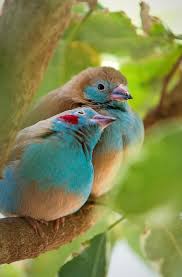 43
متشکرم